Vlaamse mestbalans blijft in evenwicht
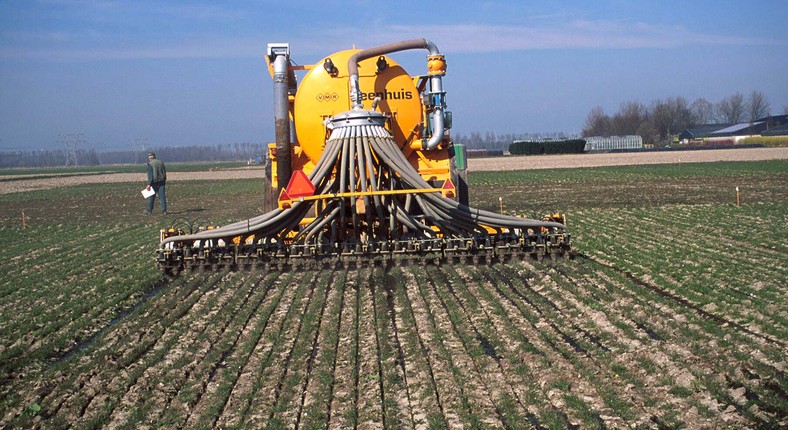 Bemesting
Bemesting
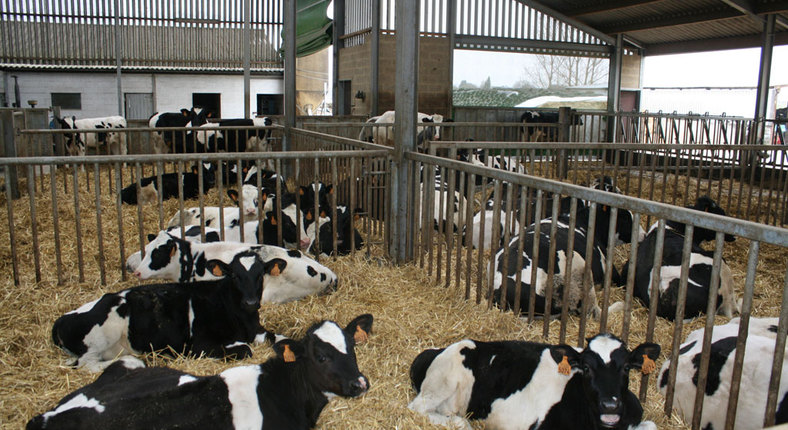 Productie
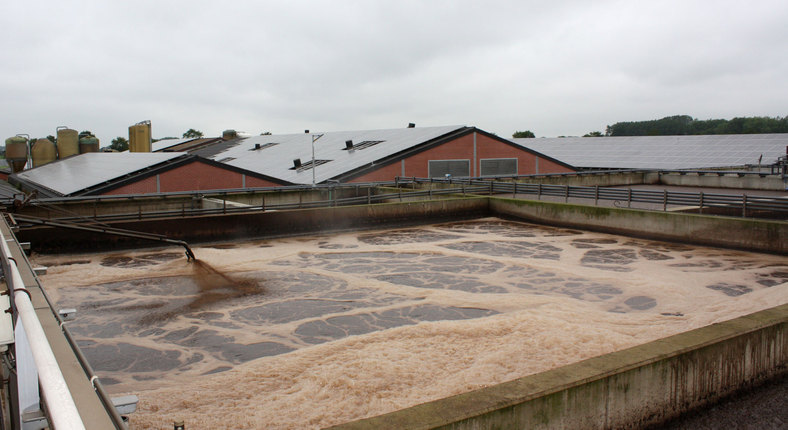 Verwerking & export
Verwerking & export
VLAAMSE LANDMAATSCHAPPIJ
13/03/18 │1
Regionale verschillen oppervlaktewater
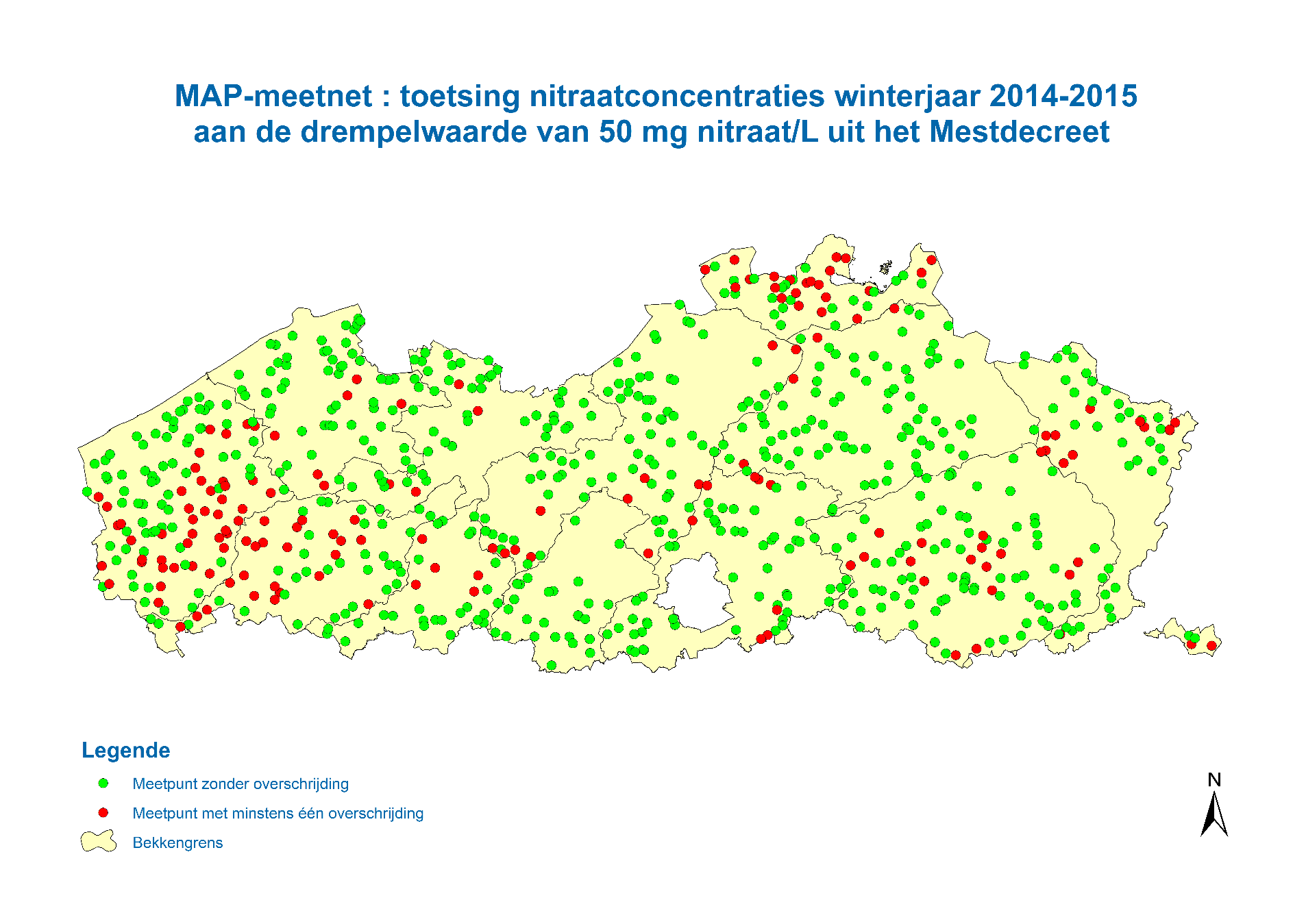 Bemesting
Bemesting
Nete
5%
Beneden-Schelde 13%
Maas
37%
Gentse kanalen 
8%
Brugse Polders
9%
Productie
IJzer
38%
Verwerking & export
Verwerking & export
Leie
41%
Demer
19%
Boven-Schelde 17%
Dijle
13%
Dender
0%
VLAAMSE LANDMAATSCHAPPIJ
13/03/18 │2
Beheerinstrumenten
13/03/18 │3
VLAAMSE LANDMAATSCHAPPIJ